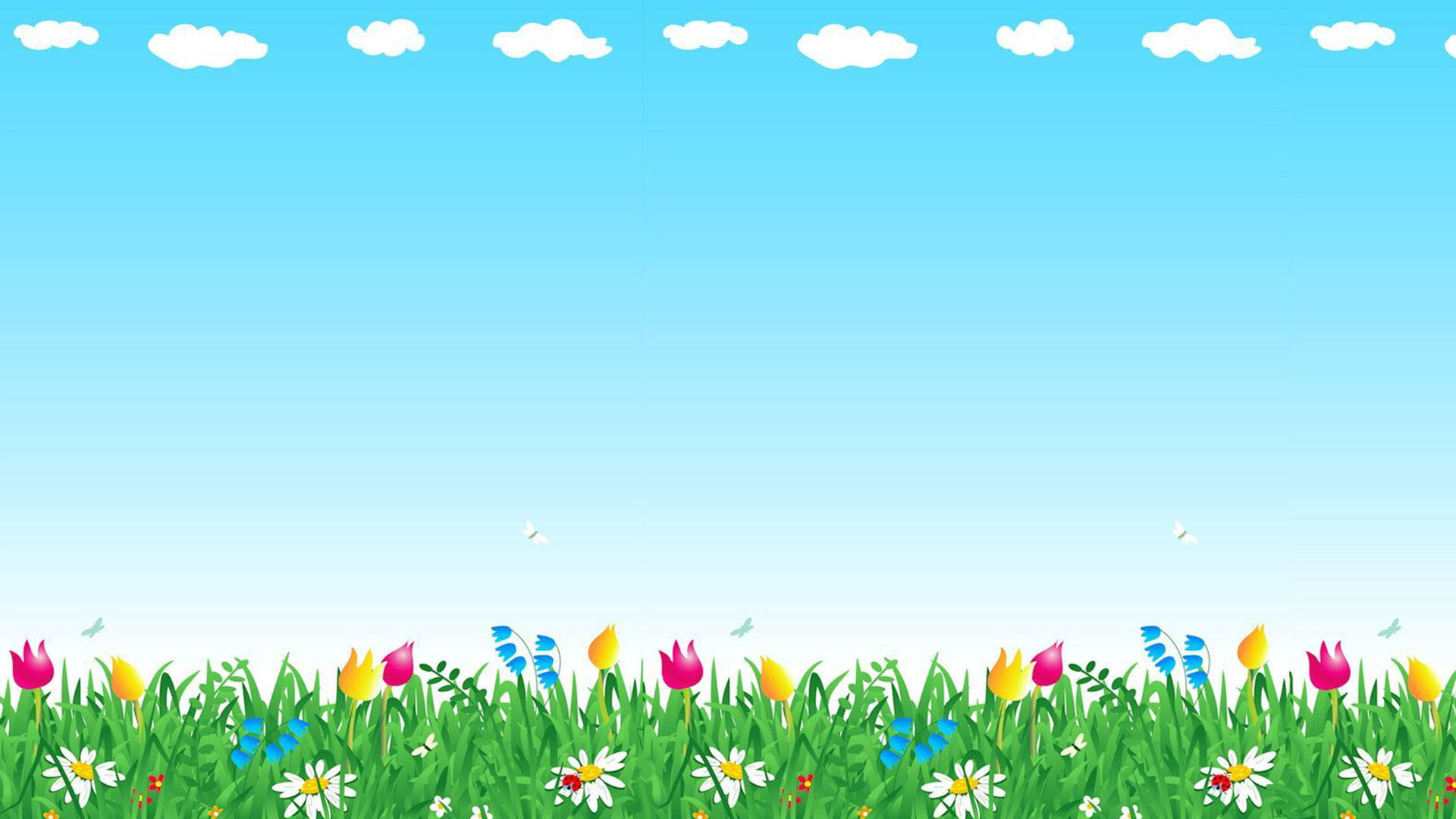 PHÒNG GIÁO DỤC VÀ  ĐÀO TẠO QUẬN LONG BIÊN
                    TRƯỜNG MẦM NON GIANG BIÊN
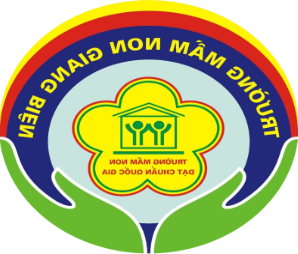 LĨNH VỰC PHÁT TRIỂN THẨM MỸ
DH: Đu quay
                TCAN: Thi xem ai giỏi
                                                 Lứa tuổi: Nhà trẻ.
                             
                                            Năm học: 2024-2025
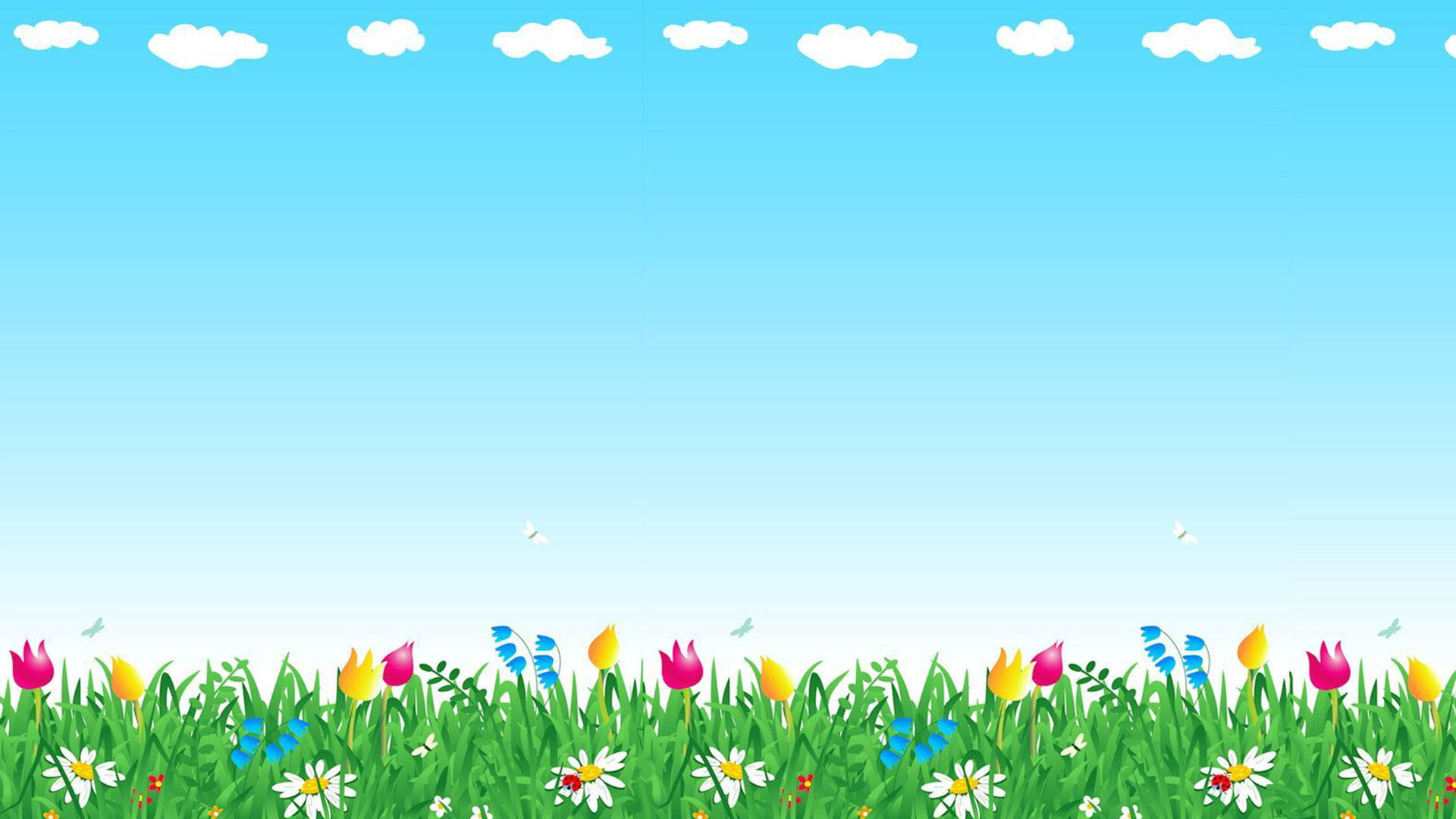 1.Ổn định tổ chức.
   Cô và trẻ chơi trò chuyện về trường mầm non
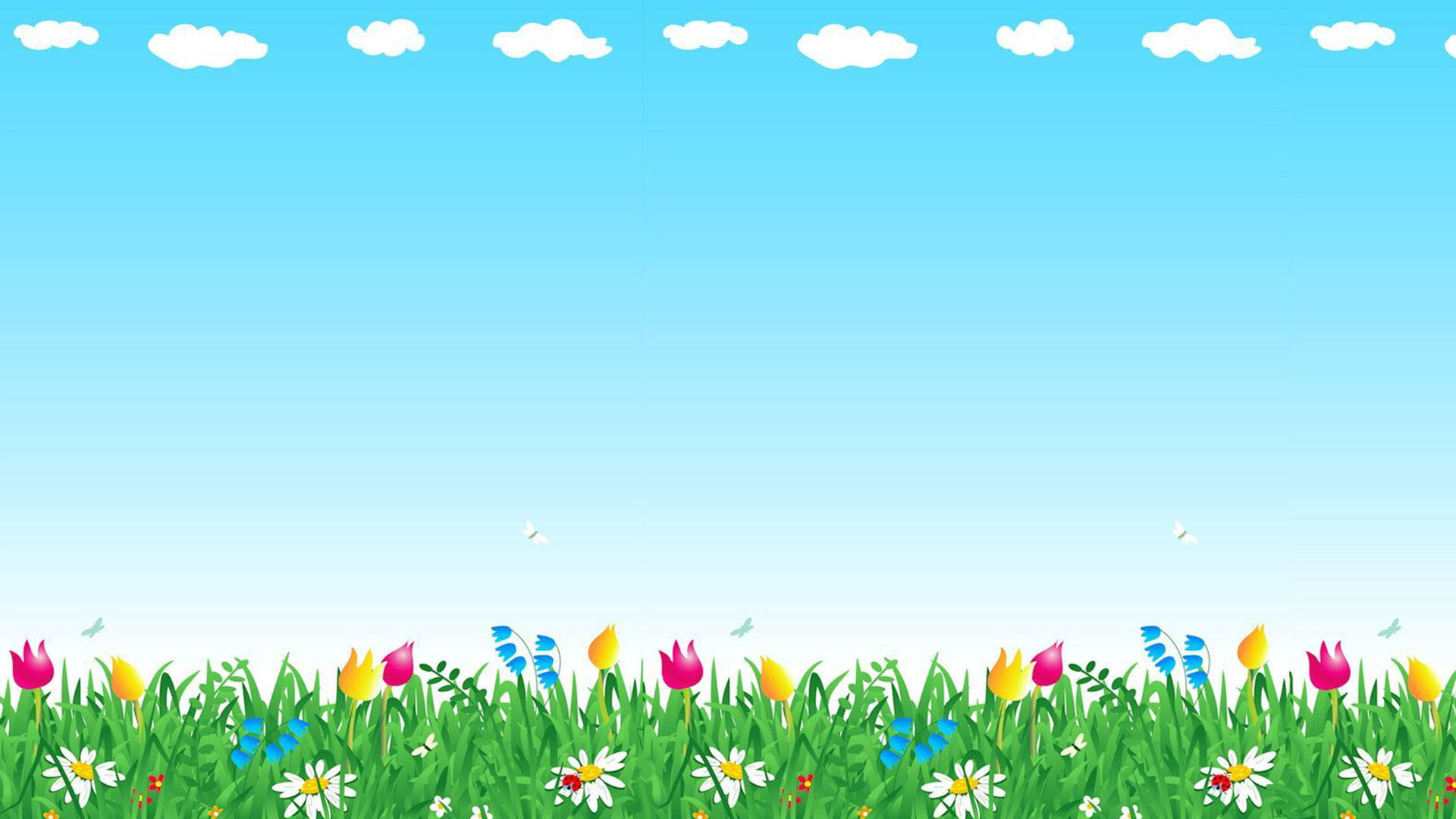 2.Phương pháp,hình thức tổ chức. 
HĐ1: Dạy hát “ Đu quay”
+ Cô hát cho trẻ nghe lần 1: Không nhạc
+ Cô hát cho trẻ nghe lần 2: Có nhạc
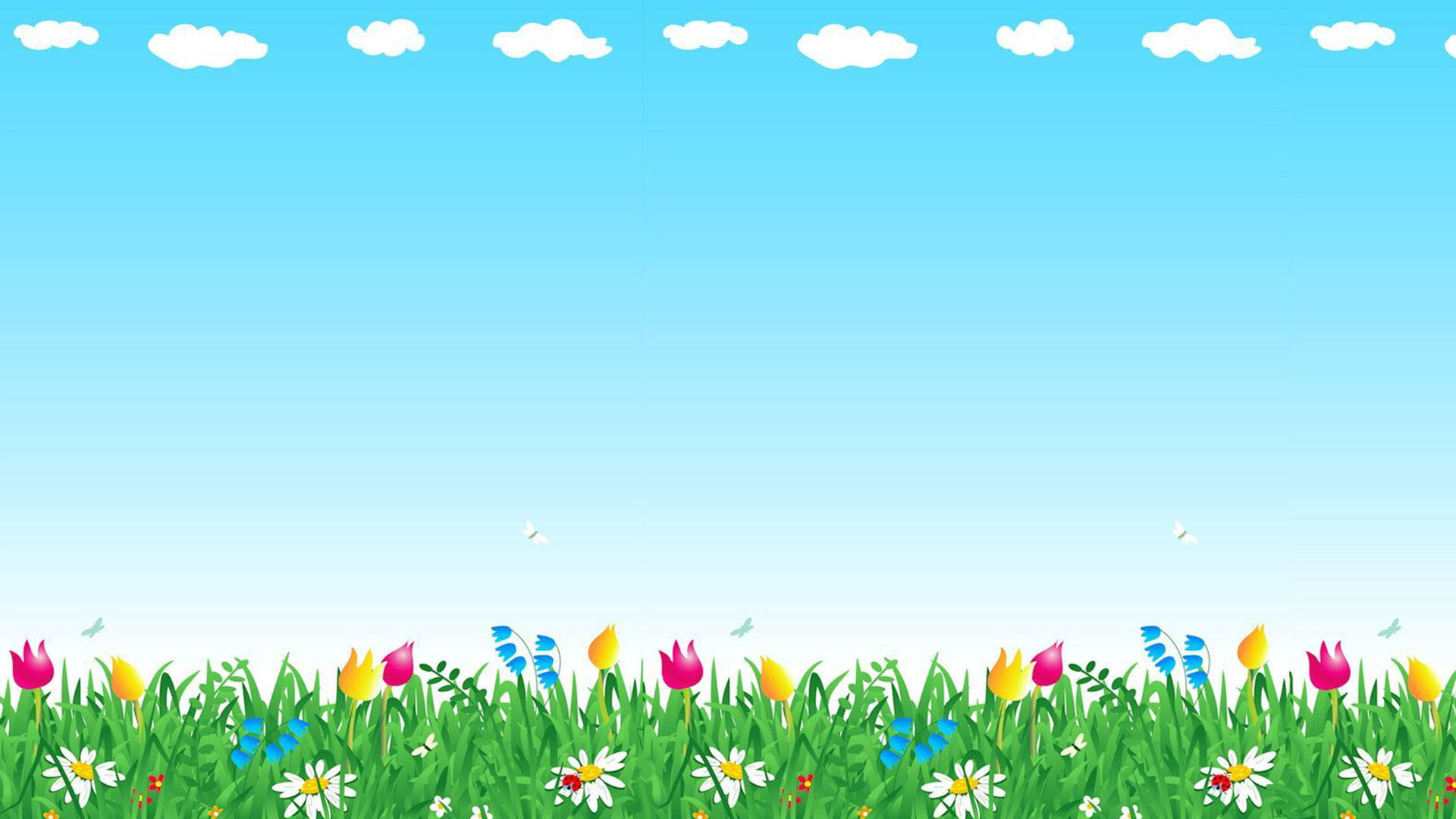 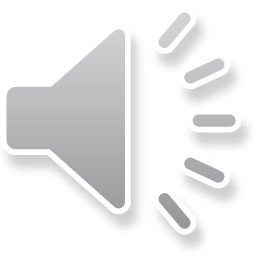 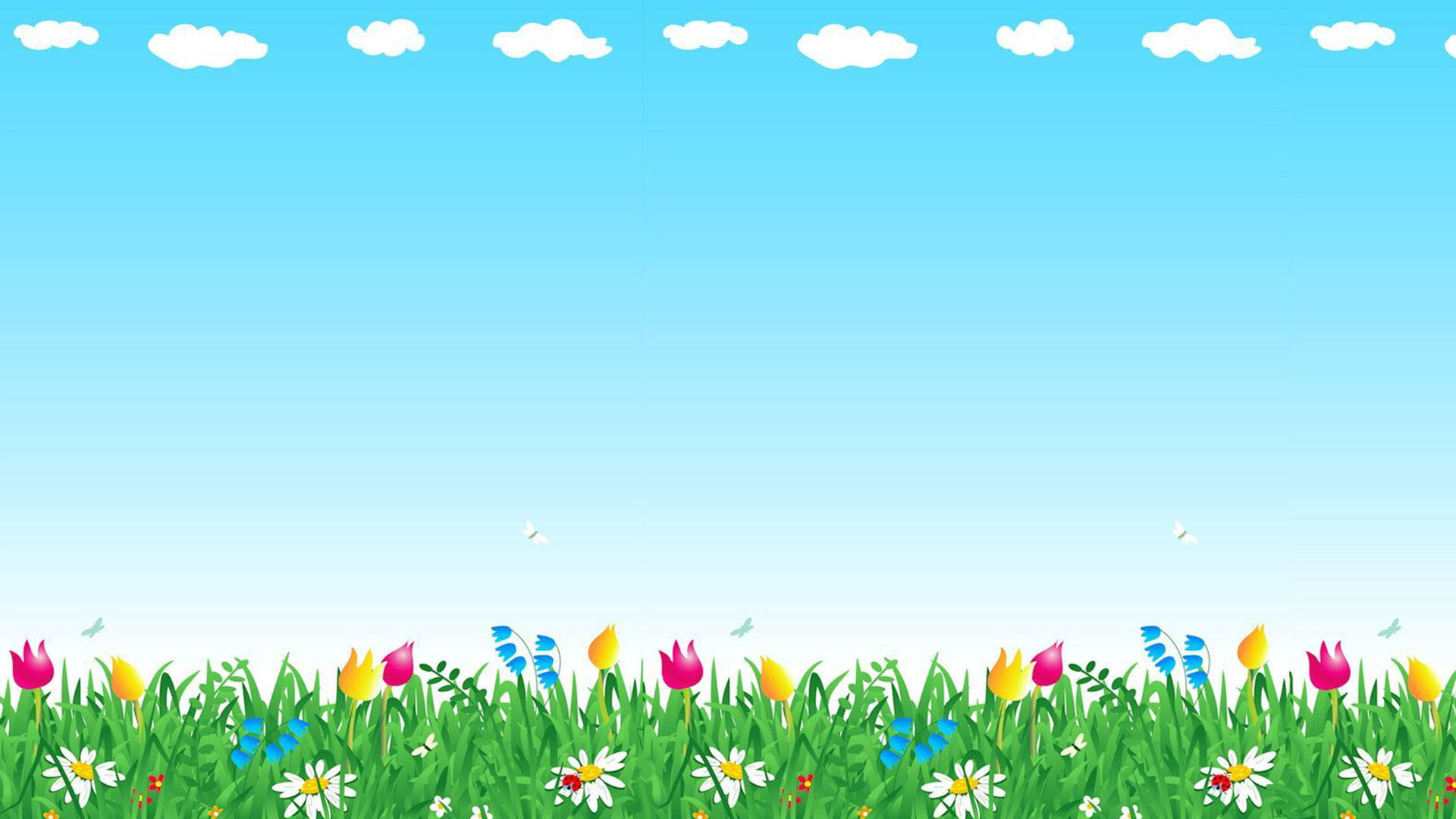 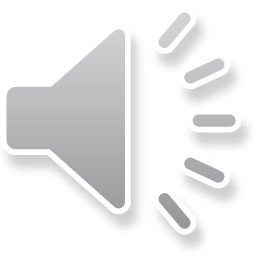 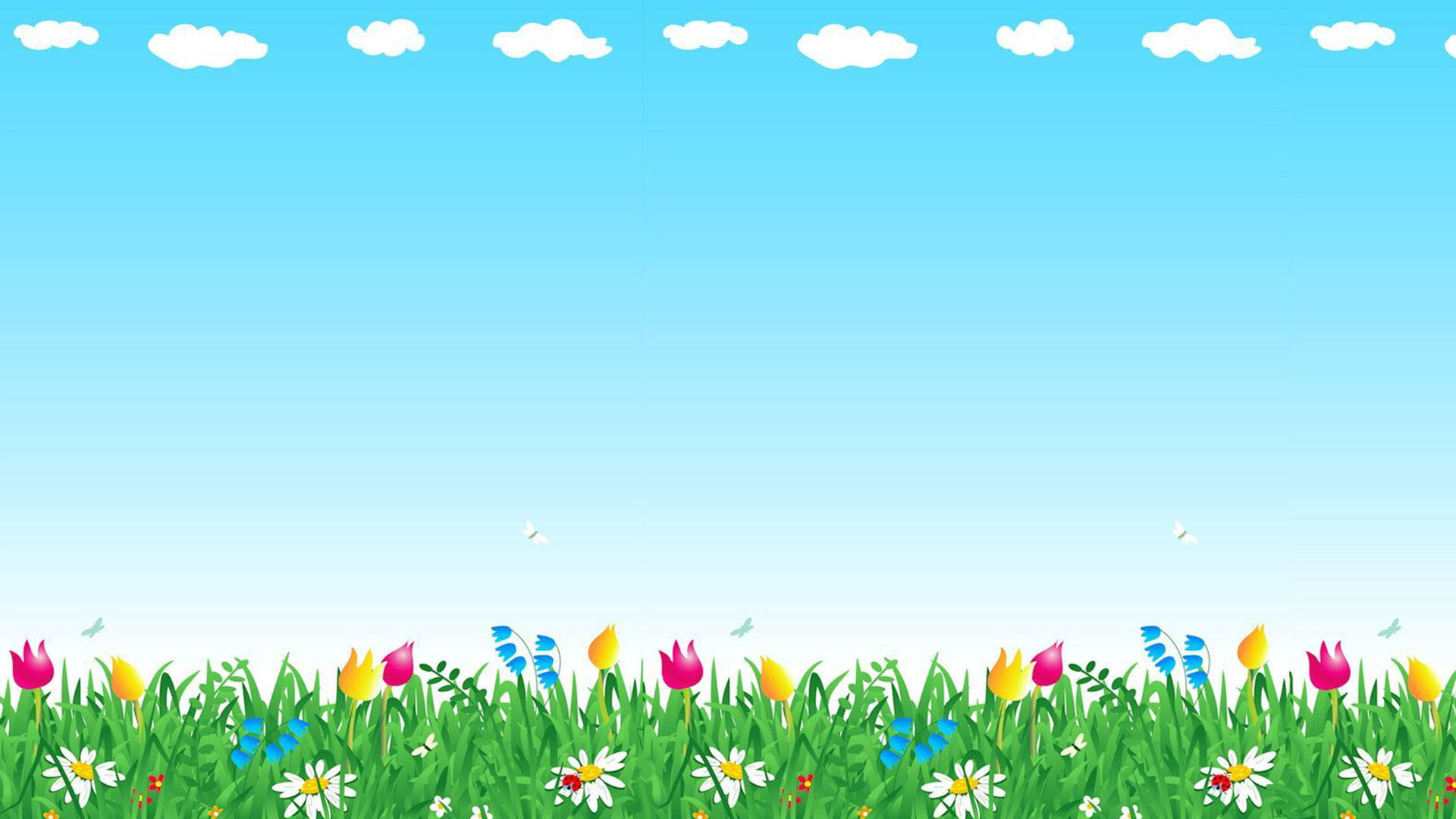 *HĐ2: Trẻ thực hiện.
- Cô mời cả lớp, nhóm, tổ, cá nhân
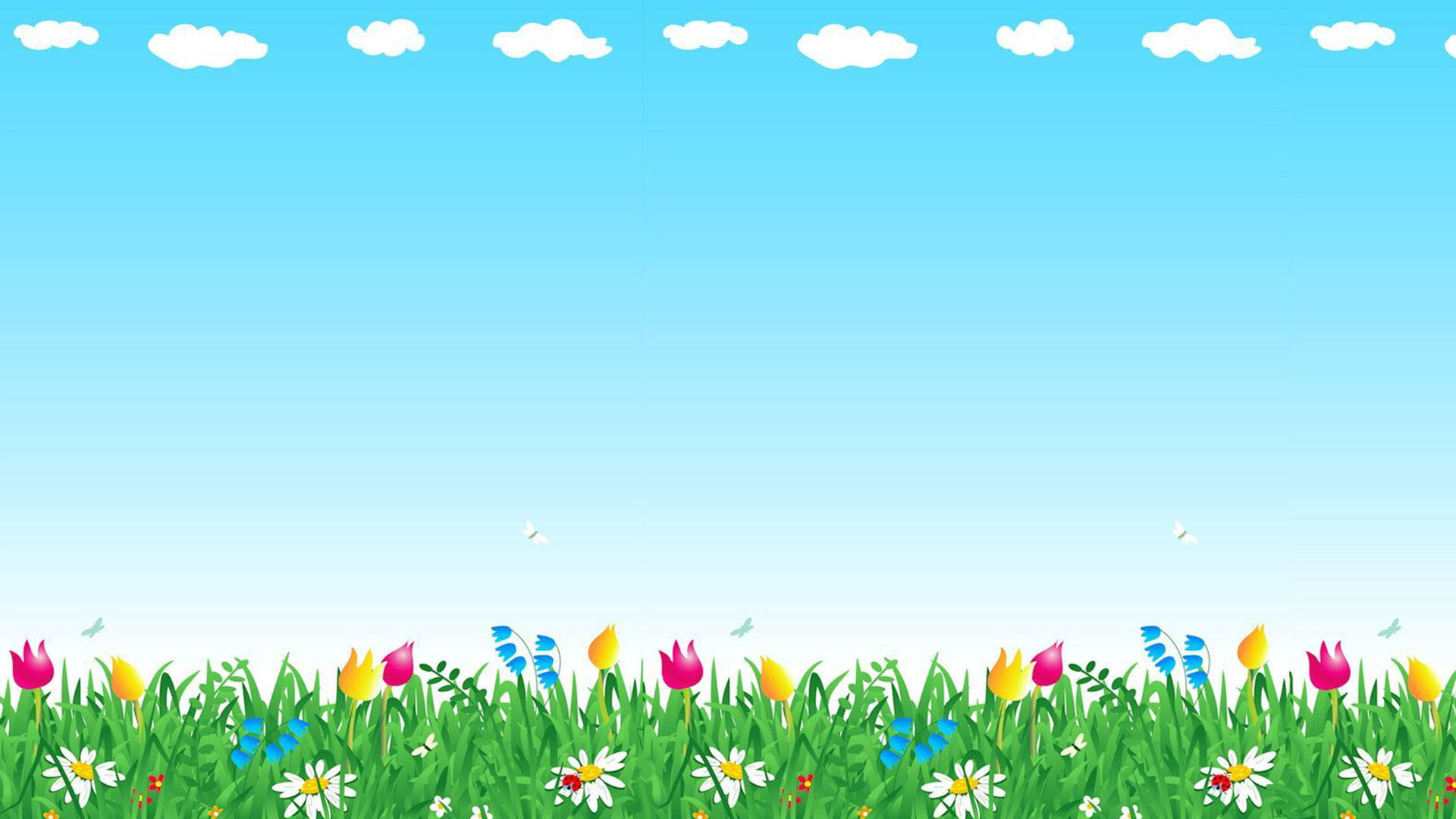 HĐ2: TCÂN “Thi ai giỏi”
- Cách chơi: Cho cả lớp nhắm mắt lại và chú ý lắng tai nghe xem đó là tiếng gì. Đồng thời cô đã cho trẻ nghe các loại tiếng đã chuẩn bị. Khi nghe đến tiếng nào, trẻ phải nói đúng tên tiếng đó và làm lại âm thanh vừa đươc nghe. Ví dụ, khi nghe thấy tiếng vỗ tay, trẻ đoán “tiếng vỗ tay” và vỗ tay theo. Tương tự, khi nghe tiếng trống, trẻ đoán “tiếng trống” và nói “tùng tùng”
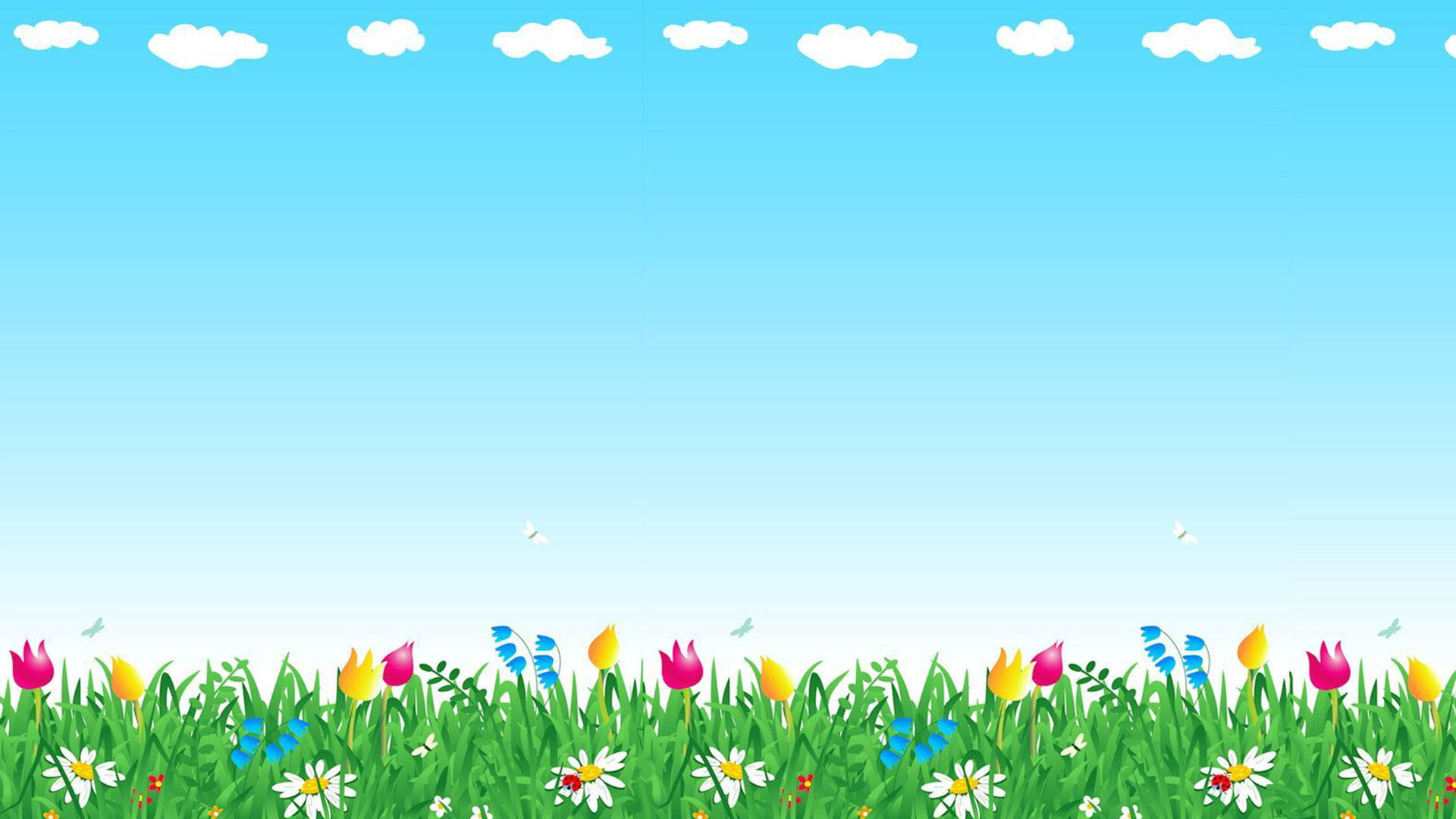 3. Kết thúc